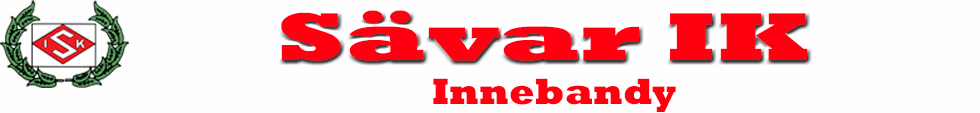 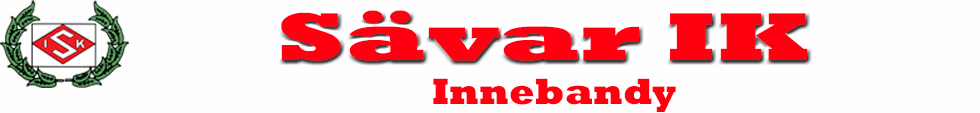 Sävar ik P11
Säsong 2024
Agenda
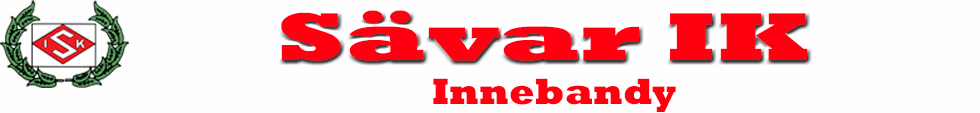 Information
Laget (ledare, träning, match, cup)
Kommunikation
Material
Medlemskap/deltagaravgift
Ev skador

Beslutspunkter
Försäljning
Ansvarsområden, inom laget och inom Sävar IK

Övriga frågor?
Passa på att fråga löpande 
Ledare 2024
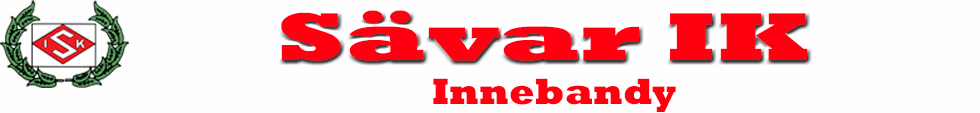 Lagledare
Malin Bjuhr och Anna Klintbo

Tränare
Johan Karlsson
Magnus Jonsson
Nils Goossens
Ludvig Mann (våren)
Gärna 1 till 
Truppen
17 st
Ca 15 000:- kr i lagkassa
Tanken är att genomföra några gruppstärkande aktiviteter under säsongen
Träningar 2024
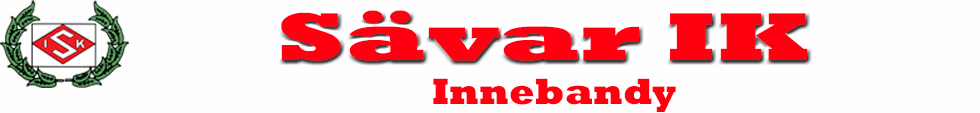 Träningsupplägg
Träningar med tema utifrån material från Sävar IK/Fotbollsförbundet
I normalfallet stationer och mycket fokus på spel i olika former
Målvaktsträning
Inledningsvis mycket spelträning för att komma in i 9 mot 9 spel
Kontinuerligt grundfys samt knäkontroll
Påminna om spelidén som handlar om bollvårdande fotboll och aktivt försvarsspel

Träningstider 
Måndag 17.00-18.30, onsdag 18.30-20.00, vissa onsdagar kommer det bli ändring pga matchkrock
Uppehåll några veckor i juli
Tränar fram till september nån gång
Anmälan till både träningar och matcher!
Träningar 2024, forts
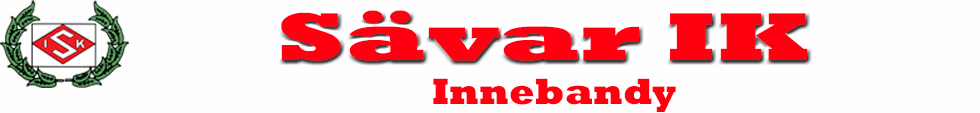 Krock på onsdagar, träning 17.15-18.30
  8/5, 15/5, 22/5, 12/6
Matcher 2024
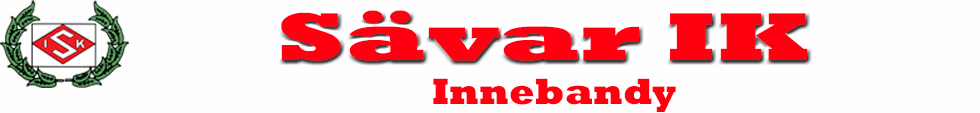 Seriematcher
Seriespel i liten 9 mot 9.
Tanken är att inledningsvis kalla alla spelare alla matcher, om vi blir för många så kommer vi eventuellt justera upplägget 
Matchtider läggs ut på Sportsadmin, ca 5 dgr innan match
Finns sammanfattat på lagets startsida: https://www.savarik.se/start/?ID=278173
Samarbete andra lag
Avsikten är att fortsätta samarbetet som inleddes med P09/10 laget under 2023. Både vid träning och vid match.
Samma sak kring samarbete med P 2012, tex deltog 3 st 29/4.
Cuper
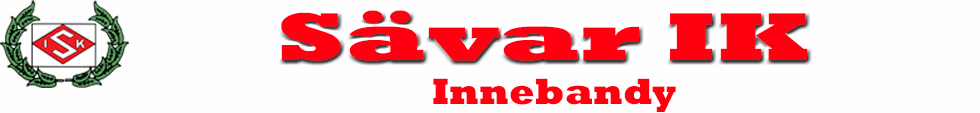 DM, 2 inplanerade matcher i april/maj

Umedalen Cup 27 apr

PSG 28-30 juni. Förslag till finansiering föreslås bli delvis lagkassa och delvis egen insats. Kostnad ca 31 000:-
Toapapper
Lagjobb

Umeå Fotbollsfestival 25-28 juli, finansiering via pay and play. 4200 kr, dvs ca 300 kr/spelare
Ordning och reda
Anmälan till match, fungerade riktigt bra 2023
Anmälan till träning, behöver skärpas upp, underlättar vår planering
Schysst och bra ton mot varandra
OM det uppstår dåligt beteende kommer vi vid behov plocka av personen och förklara läget utanför planen
Jättebra början på säsongen
Försäljning
??
Kommunikation
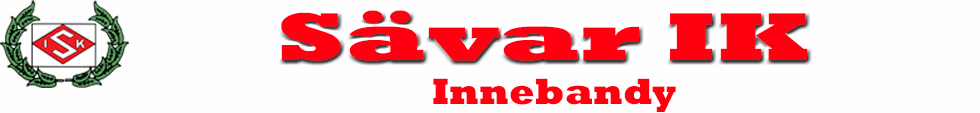 Sportsadmin- grundlösningen

Whatsapp– för snabba puckar

Ring eller prata med ledare om det är nåt. Vid behov tar vi gärna dialog med er föräldrar.
Medlemskap/Deltagaravgift
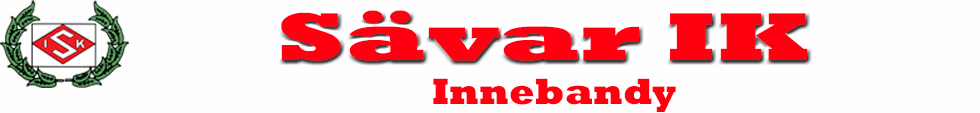 Medlemskap i Sävar IK = 280 kr
Kommer i januari varje år. 

Deltagaravgift 700kr 

Faktura har gått ut via Sportsadmin. Håll koll då den ofta hamnar i skräpposten

Utan betalda avgifter får man ej deltaga i träning/match och är inte heller försäkrad.
Idrottsskador
Idrottsförsäkringar Svenska Fotbollförbundet - Folksam
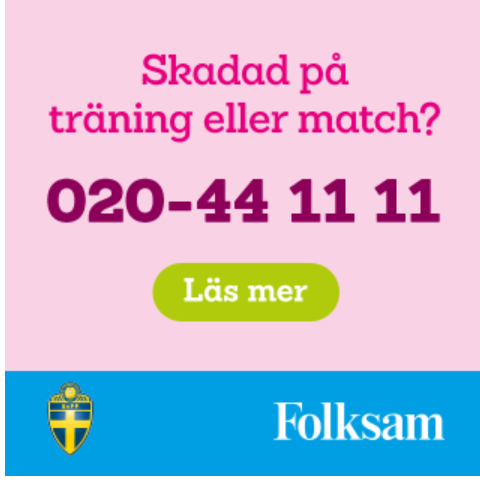 Ansvarsområden inom vårt lag.
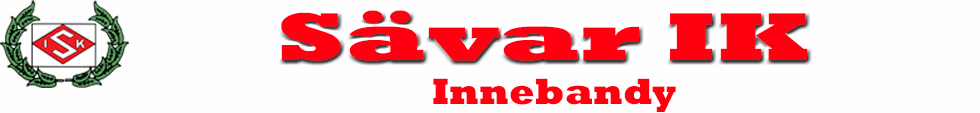 Ansvarig för Fika och match- och publikvärd 	Filip
Försäljningsansvarig vår 			Vidar & Filip
Försäljningsansvarig höst			??
Aktivitetsgrupp				Hjalmar A+Casper E	
Kassör					Kevin 	
Planansvariga, önskar 2 namn till		Hjalmar L, Vidar								Melker
Arrangera Sävarcupen				Alla, Casper K=general		
Minst 2st pers till Team inom Sävar IK 		Emil D + Sverker
Sävarcup
Sävarcup
Beslut
Spela PSG trots sent fattat beslut (alla)
Spela Umeå Fotbollsfestival
Försäljning av toapappet vår (Sara K+Richard)
Genomföra lagjobb (Gabriella och Camilla)
Utse försäljningsansvarig för hösten (gå ut förfrågan i augusti)
Frågor?
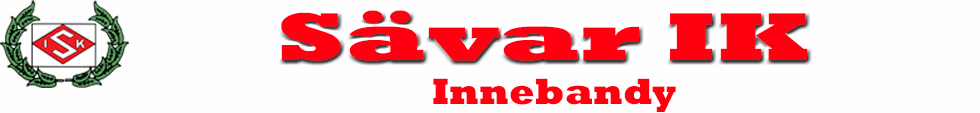